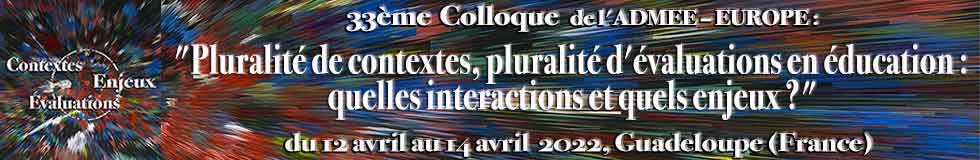 La pédagogie du questionnement au service des apprentissages : Rôle du numérique interactif ?
Roxane Gagnon - Haute École Pédagogique Vaud
Matthieu Hausman - Université de Liège
Emmanuel Zilberberg - ESCP Business School -Europe  
Isabelle Nizet - Université de Sherbrooke 
Table ronde organisée par Pascal Detroz- Université de Liège & Nathalie Younès - Université Clermont-Auvergne
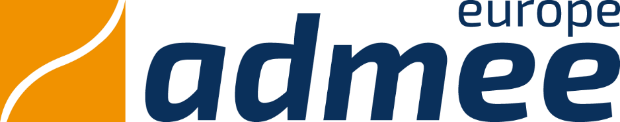 Quelle place donnez vous au questionnement des étudiants dans votre enseignement ?
C’est une dimension fondamentale, d’ailleurs je la pratique sous la forme du cours dialogué 
Il est parfois difficile d’obtenir des réponses des étudiants
On ne peut pas construire le cours avec les réponses de tous les étudiants
Je mets en place, pendant le cours, des situations amenant les étudiants à réfléchir individuellement et/ou en groupes aux questions posées
Quelle(s) émotion(s) percevez-vous chez vos étudiant.es en situation de questionnement ? choix multiple
Intérêt
Plaisir
Inconfort
Ennui
Stress
Autre
Pensez-vous que le numérique interactif puisse être un outil favorable à la pédagogie du questionnement ?
Oui 
Non
Je ne sais pas
Vous utilisez le numérique interactif (BVE, smartphones…) dans vos cours :
Jamais
Rarement
Souvent
Dans quel(s) but(s) ?classez par ordre décroissant
Stimuler les étudiants
Recueillir des avis
Susciter du débat
Évaluer les connaissances
Adapter l’enseignement
Faire des examens
Faire du contrôle continu
Les questions posées concernent quels types de savoirs ? Classez par ordre décroissant
des connaissances déclaratives
la compréhension de notions de cours
des connaissances applicatives ou procédurales
autre
Quand les utilisez vous ? Choix multiple
En début de cours 
En fin de cours
Tout au long du cours
Dans des moments dédiés
Comment les utilisez-vous ? Choix unique
De manière anonyme
De manière nominative
Autre
Comment organisez-vous la rétroaction ? choix multiple
Je projette les résultats avec la réponse juste et je les commente
On visionne ensemble les résultats sans la réponse juste et on les commente collectivement
J’organise un débat collectif à partir des résultats
Les étudiants débattent entre eux des résultats 
Autre
Quels effets avez-vous perçus de ces dispositifs ?choix multiple
Présence accrue en cours
Mobilisation des étudiants
Possibilité de mettre en œuvre une évaluation formative
Gain de temps de correction pour des QCM
Apprentissages accrus